เข้าร่วมรีทรีทกับทีม(ทำงาน)วังทองหลางThe Wangthonglung Team Retreat
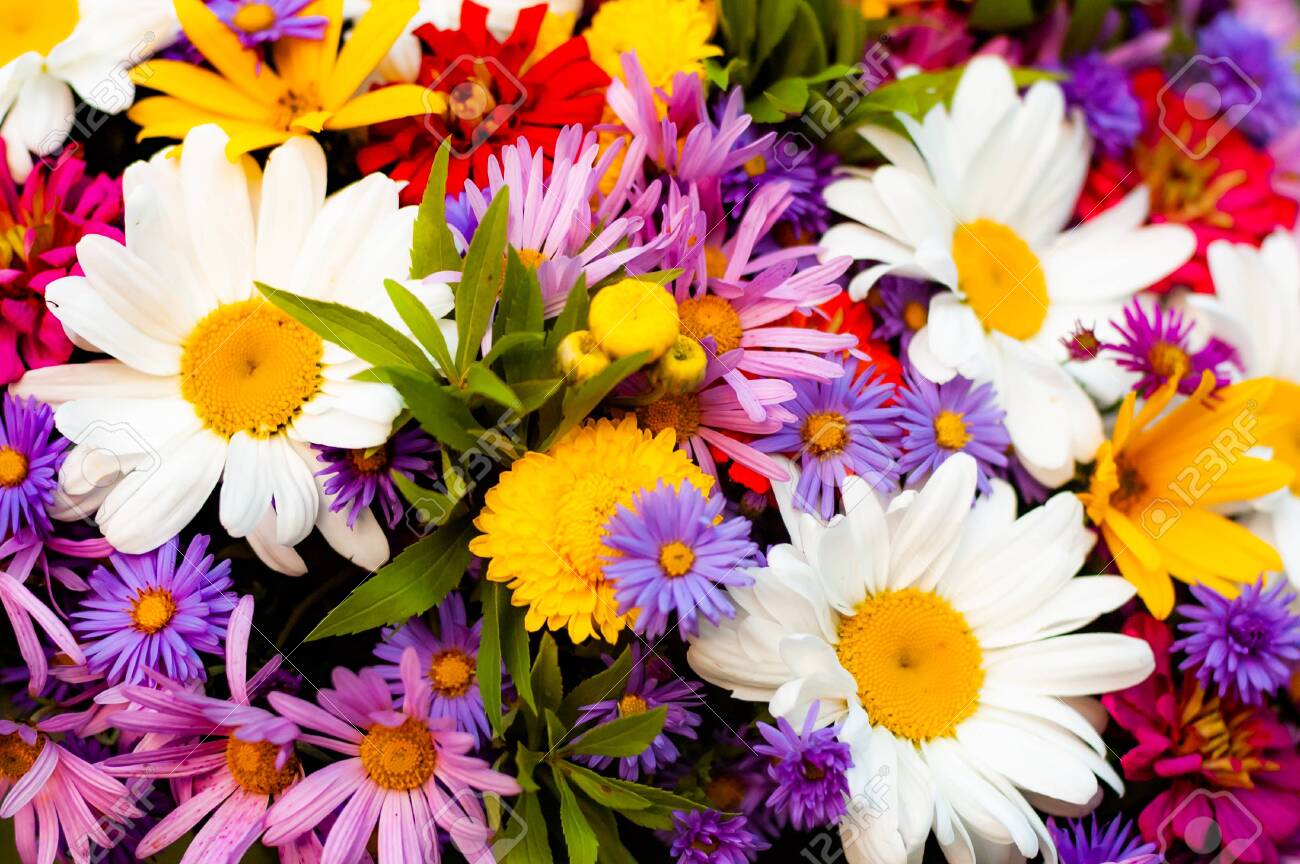 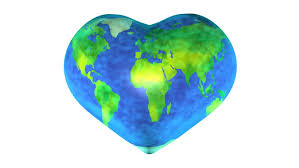 12-14 August, 2020
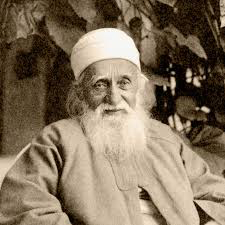 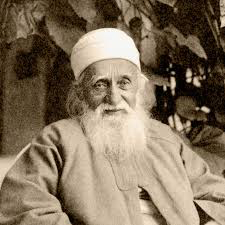 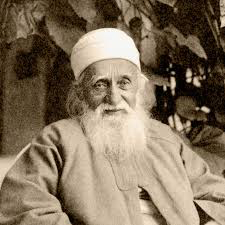 “ไม่ว่าเราอยู่บนโลกนี้หรือไม่  
จงจำไว้ว่าเราจะอยู่กับเจ้าเสมอ”
“Remember, 
whether or not I be on earth, 
My presence will be with you always.”
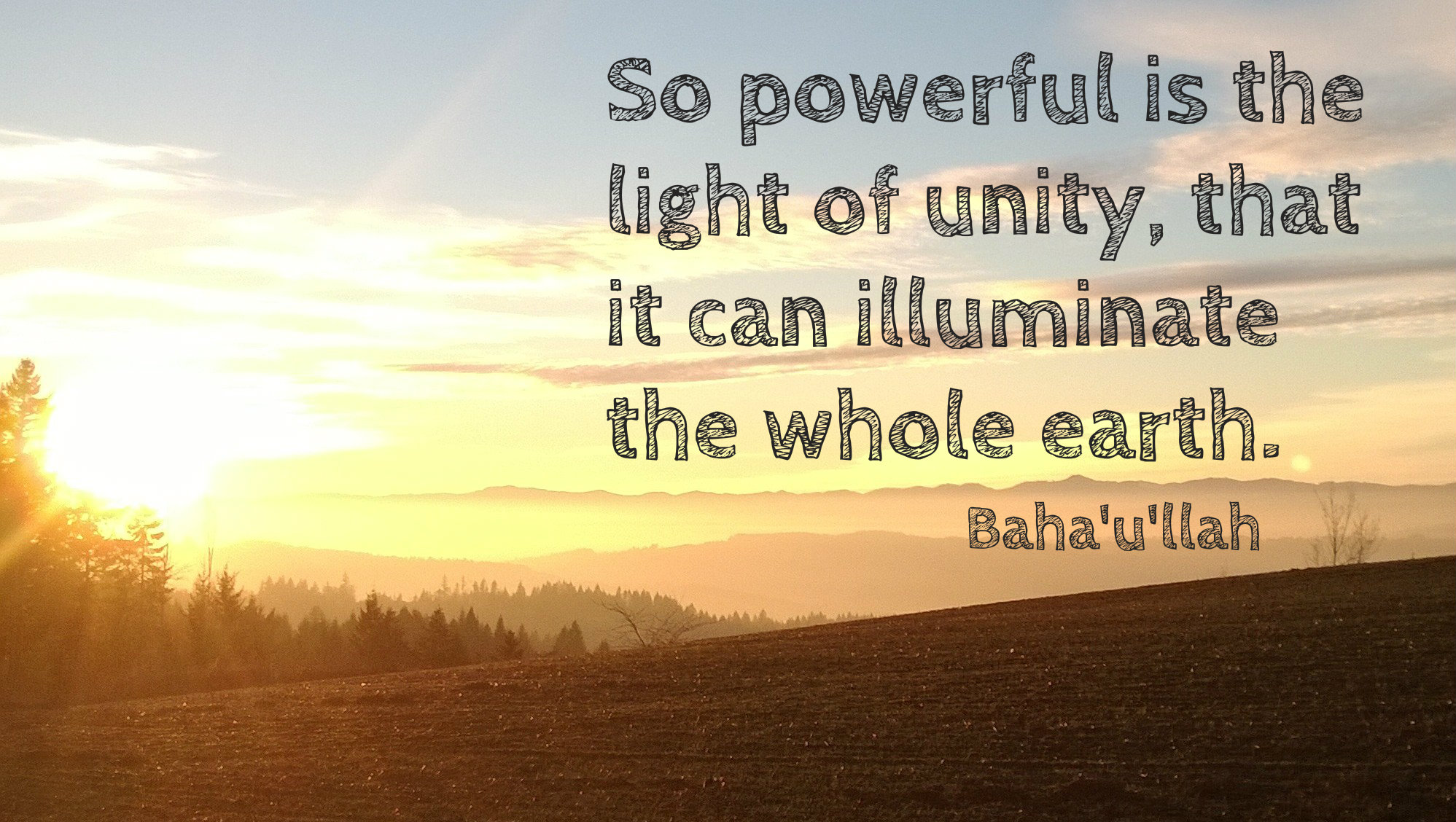 “So powerful is the light of unity that it can illuminate the whole world”
ความสามัคคีนั้นมีอานุภาพ สามารถส่องให้ทั่วทั้งพิภพสว่างไสว
[Speaker Notes: ความสามัคคีนั้นมีอานุภาพ สามารถส่องให้ทั่วทั้งพิภพสว่างไสว]